LC 20: Détermination de constantes d’équilibre
Niveau:  CPGE

Prérequis:
- Thermodynamique
- Thermochimie, Loi de Hess
- Quotient réactionnel
- Dosage




- Loi de Kohlrausch
- Acide/Base
- Solubilité
- Complexation
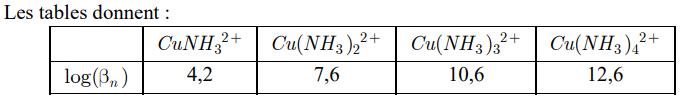 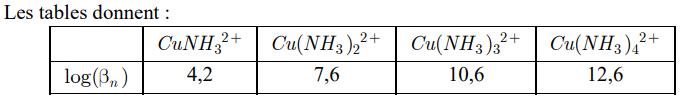 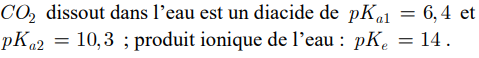 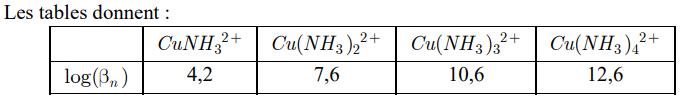 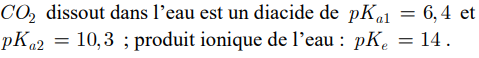 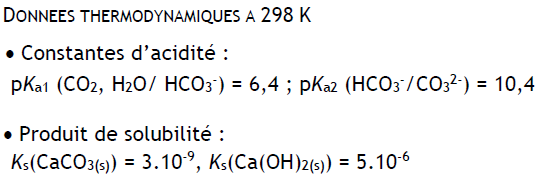 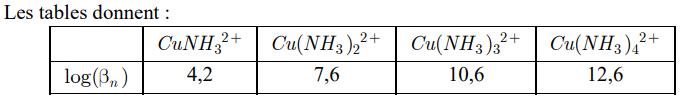 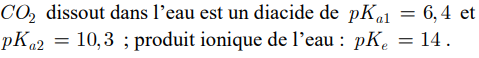 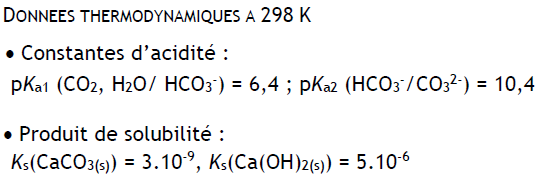 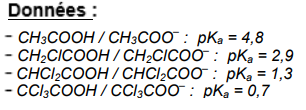 Données thermodynamiques à 298 K
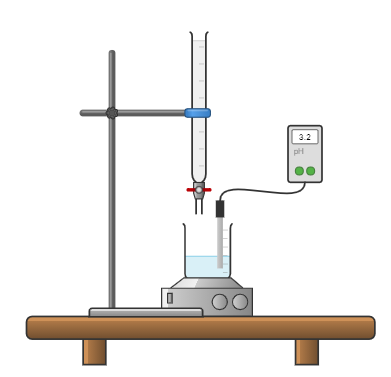 Acide acétique, C0 = 0.1 mol.L-1
mS.m-1
Conductimètre
Eau distillée, V0 = 20 mL
thermostatée à 25°C
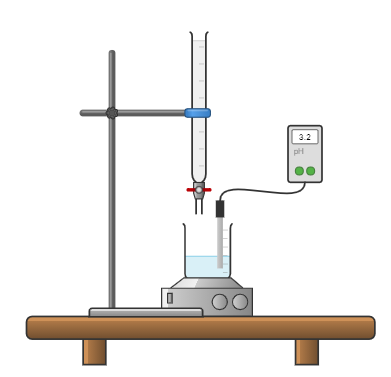 Simulation Dozzzaqueux du titrage
Concentration (mol.L-1)
pH
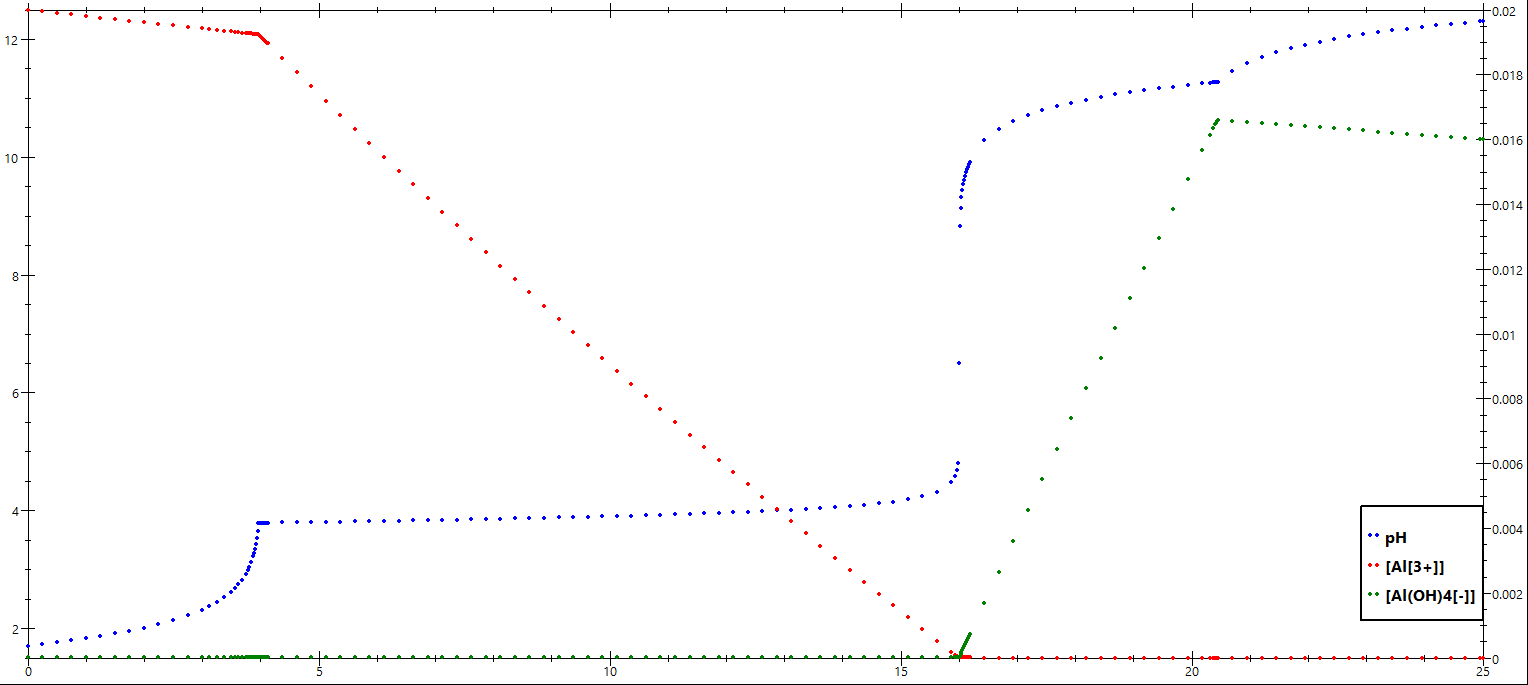 Volume versé V (mL)
Simulation Dozzzaqueux du titrage
Concentration (mol.L-1)
pH
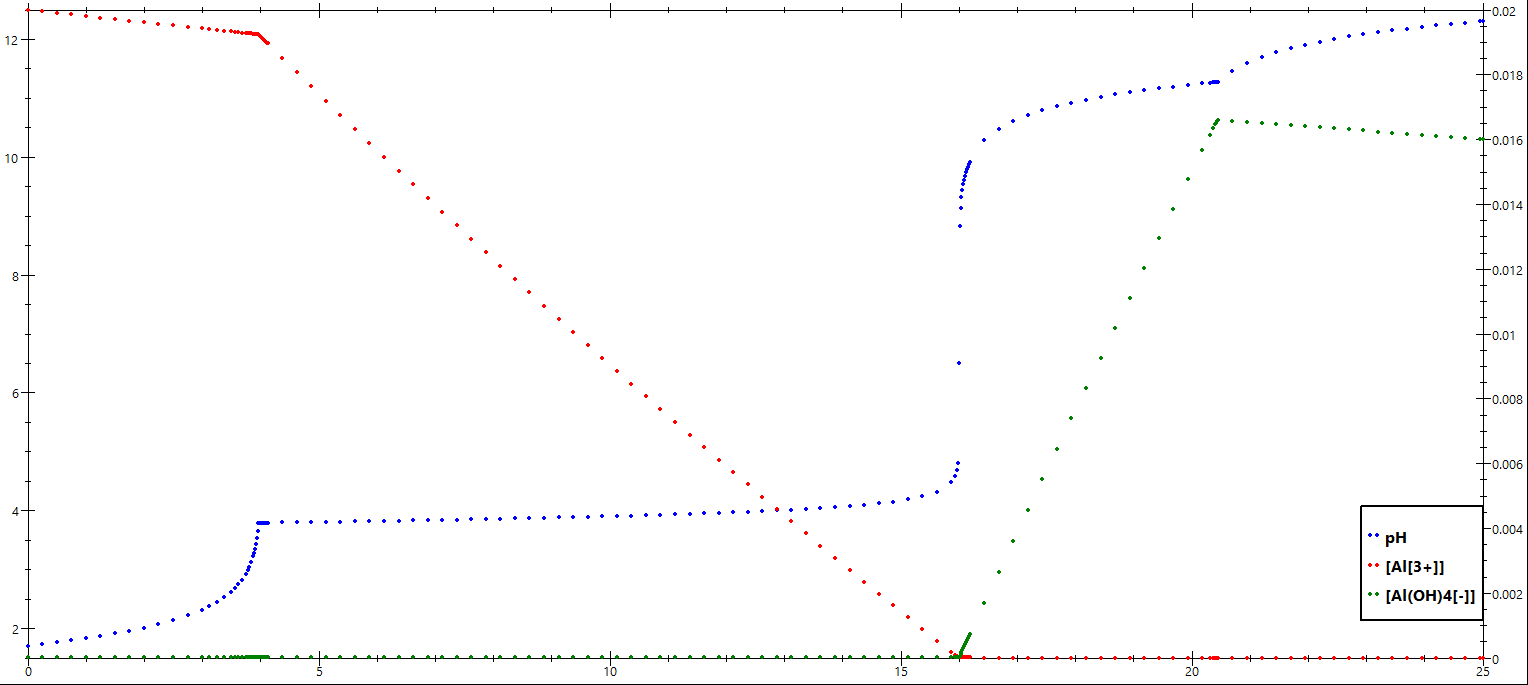 Volume versé V (mL)
Simulation Dozzzaqueux du titrage
Concentration (mol.L-1)
pH
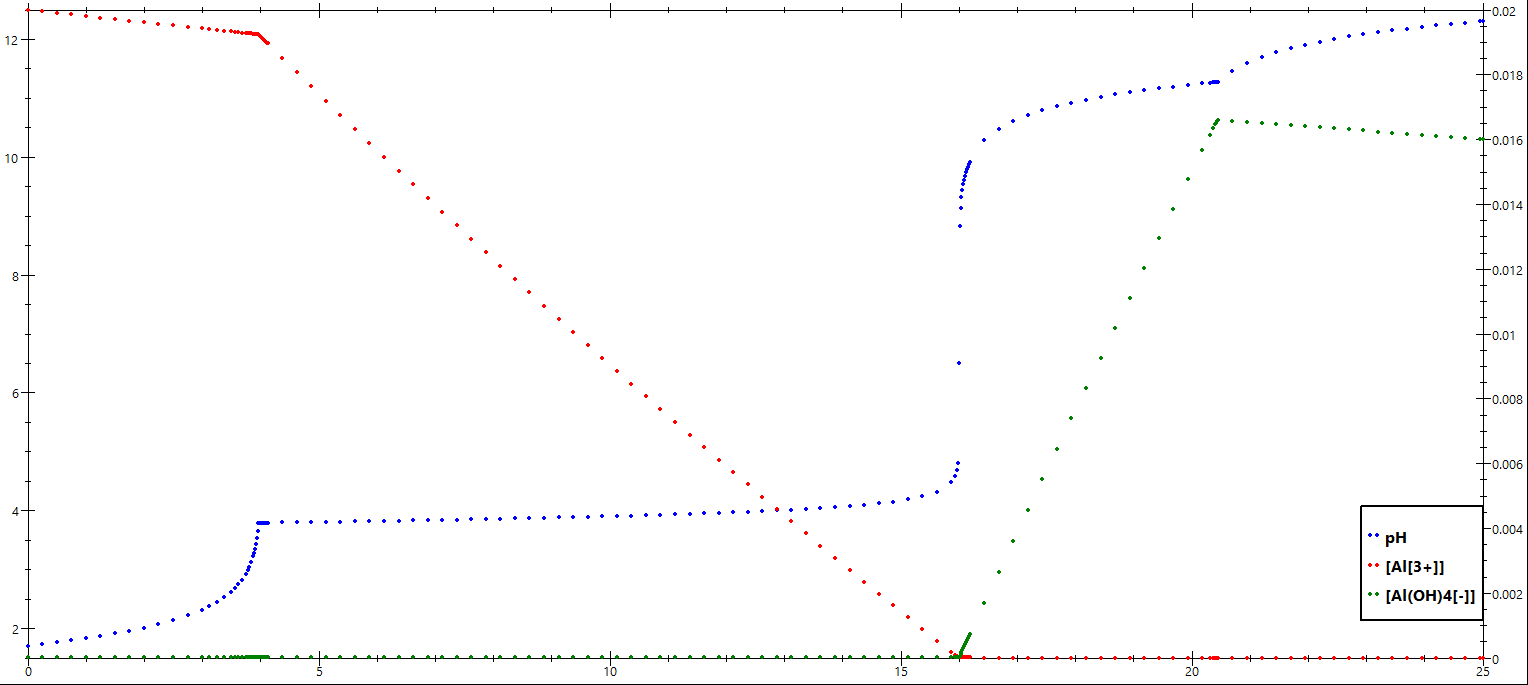 Limpide
Trouble
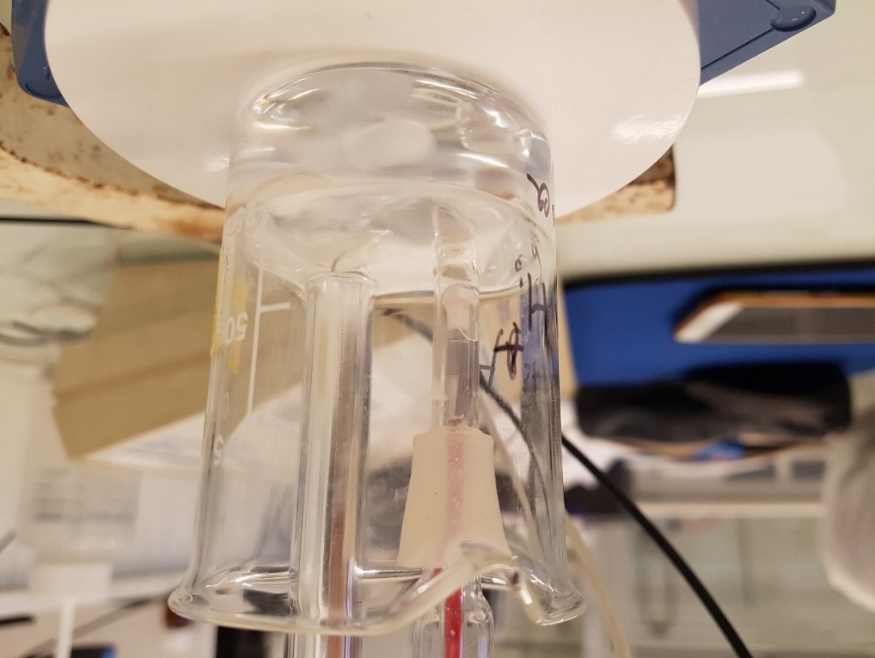 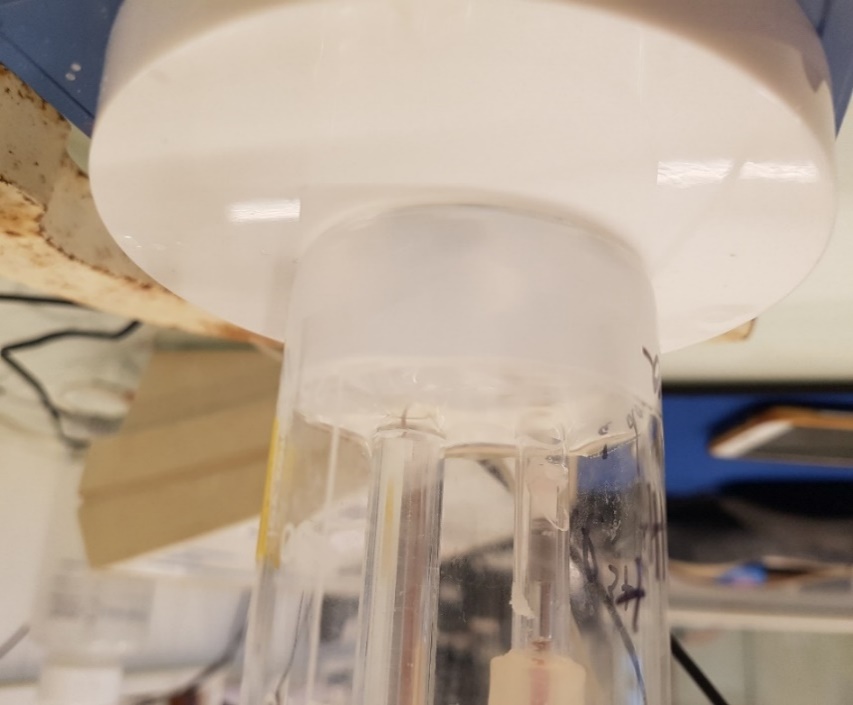 Volume versé V (mL)
Simulation Dozzzaqueux du titrage
Concentration (mol.L-1)
pH
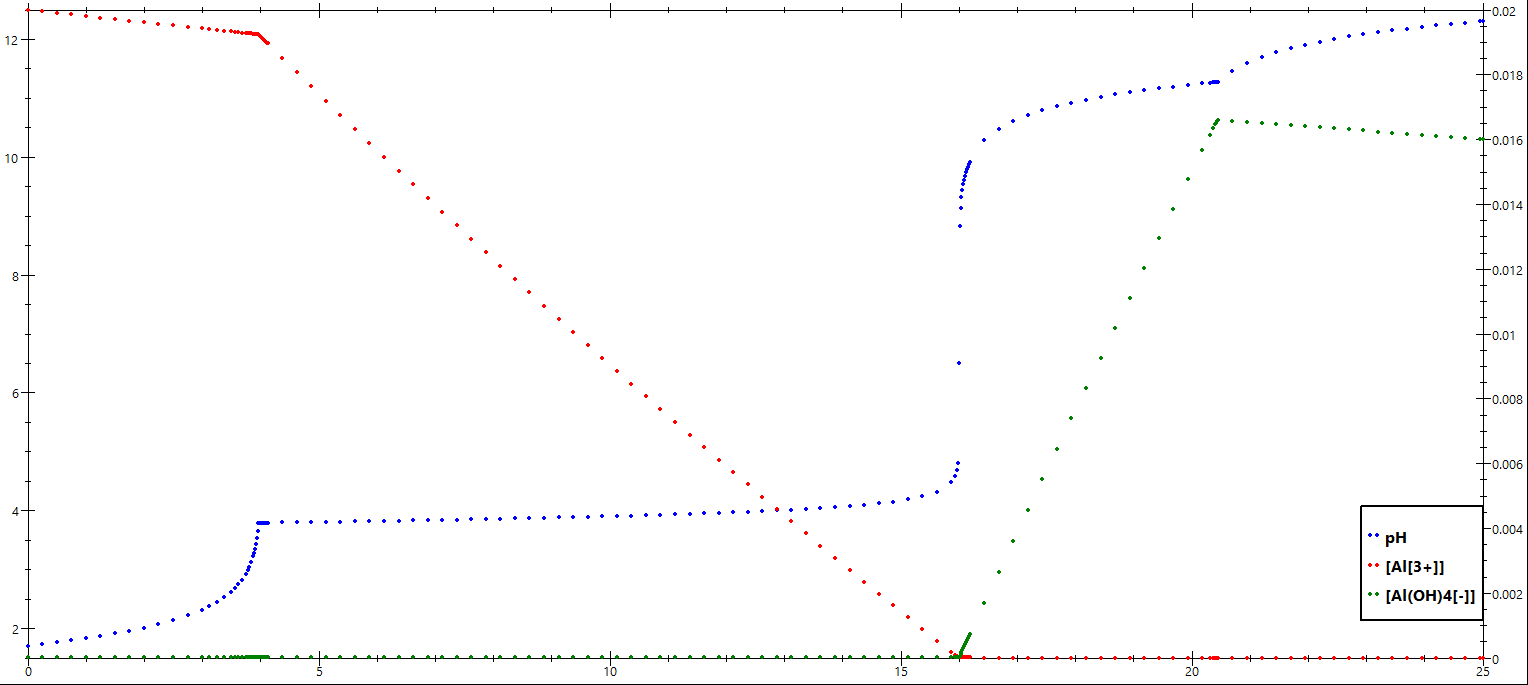 Volume versé V (mL)
Simulation Dozzzaqueux du titrage
Concentration (mol.L-1)
pH
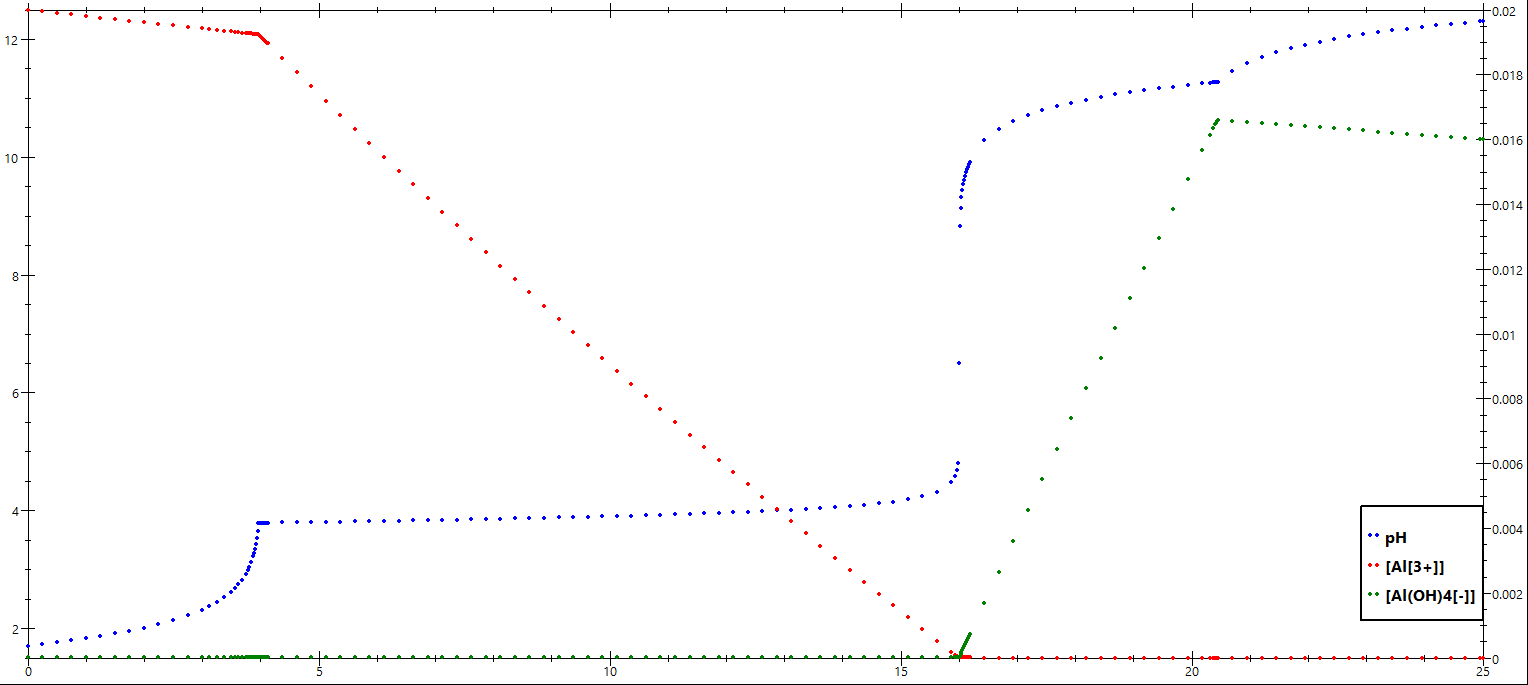 Apparition du 1er grain de solide
Volume versé V (mL)
Courbe réelle du pH en fonction du volume versé
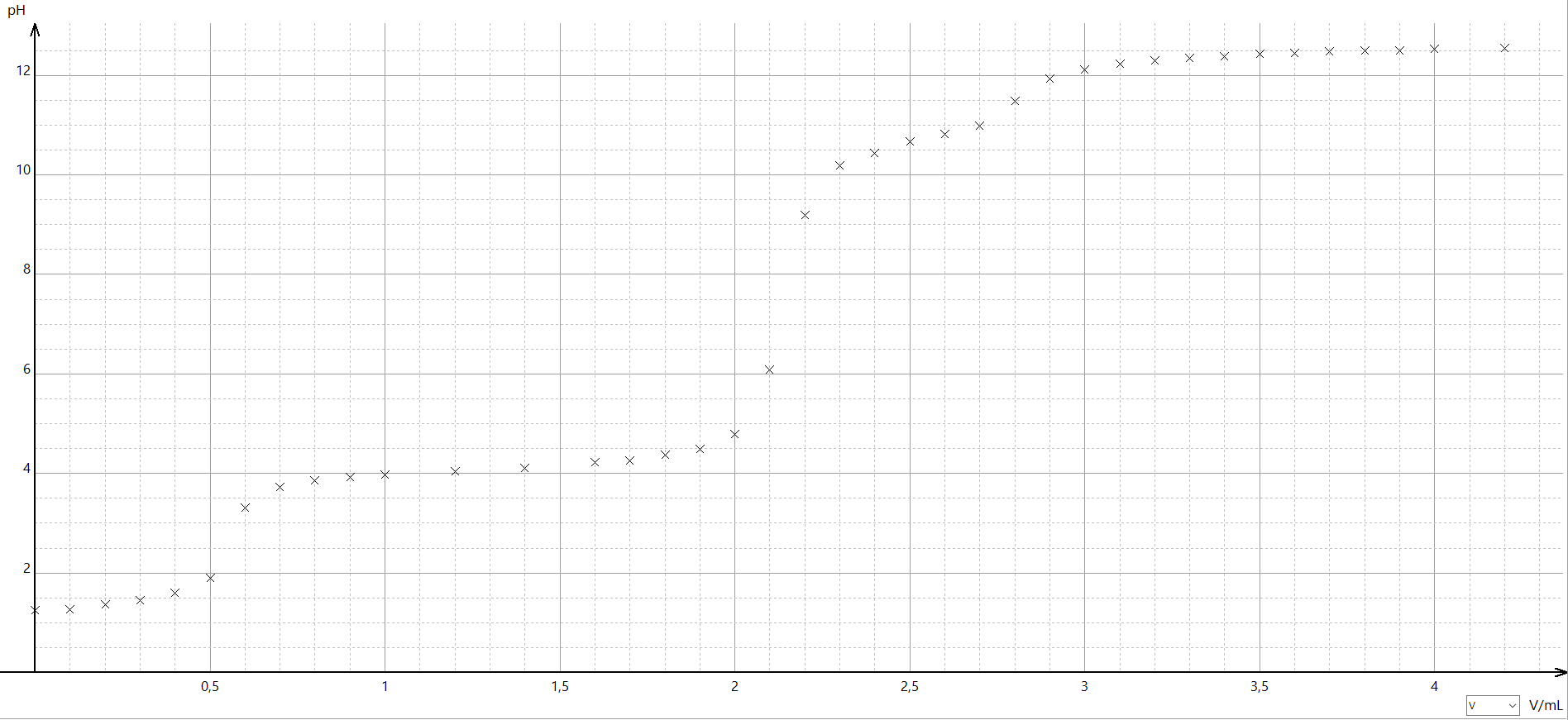 Courbe réelle du pH en fonction du volume versé
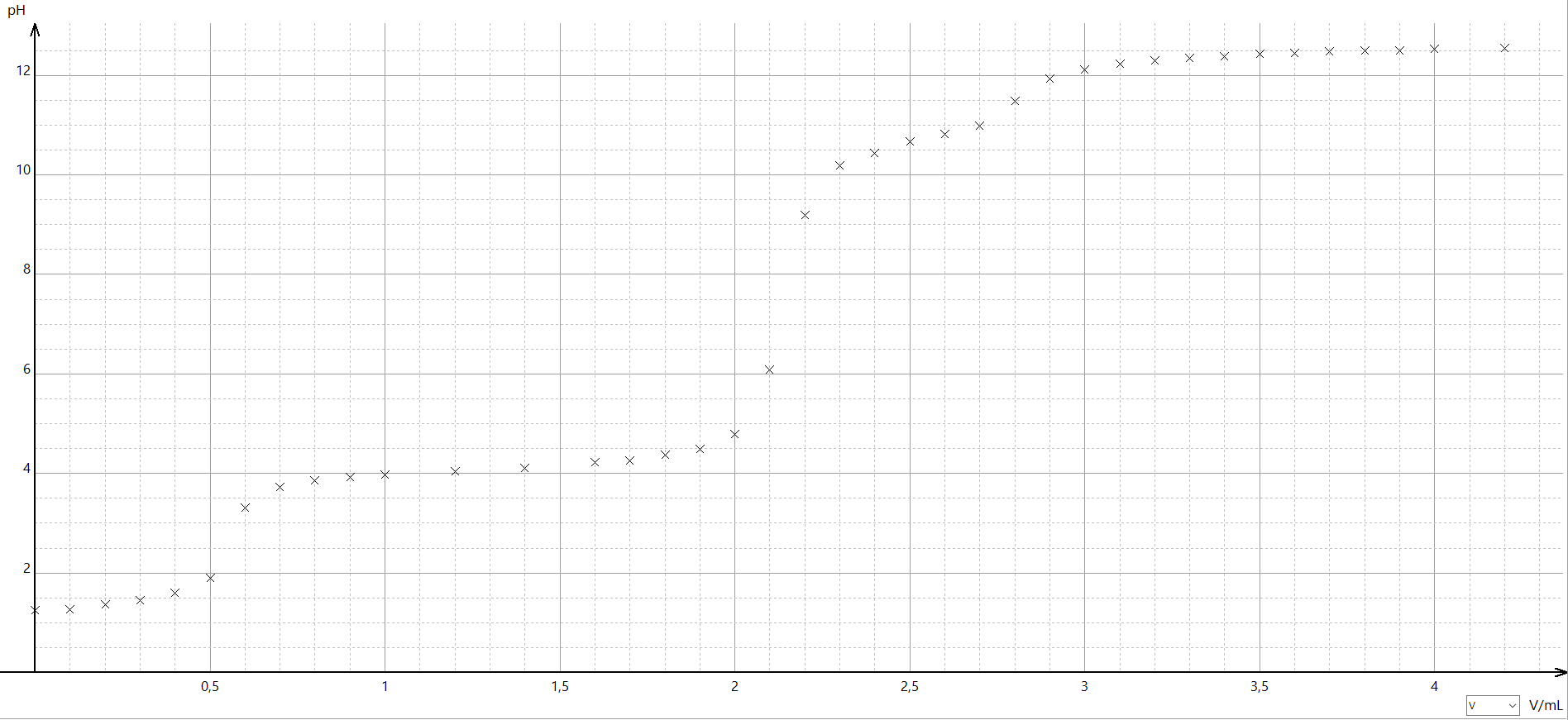 Apparition du 1er grain
Simulation Dozzzaqueux du titrage
Concentration (mol.L-1)
pH
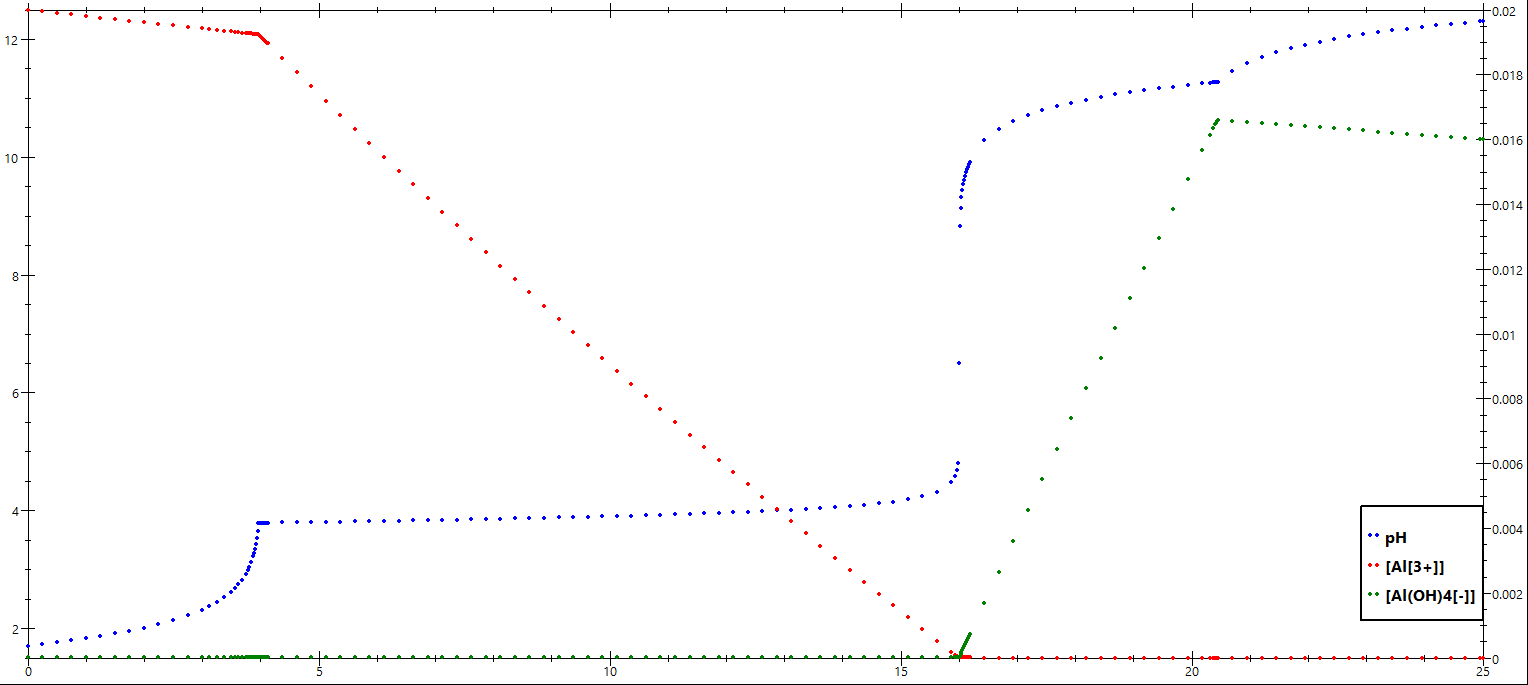 Volume versé V (mL)
Simulation Dozzzaqueux du titrage
Concentration (mol.L-1)
pH
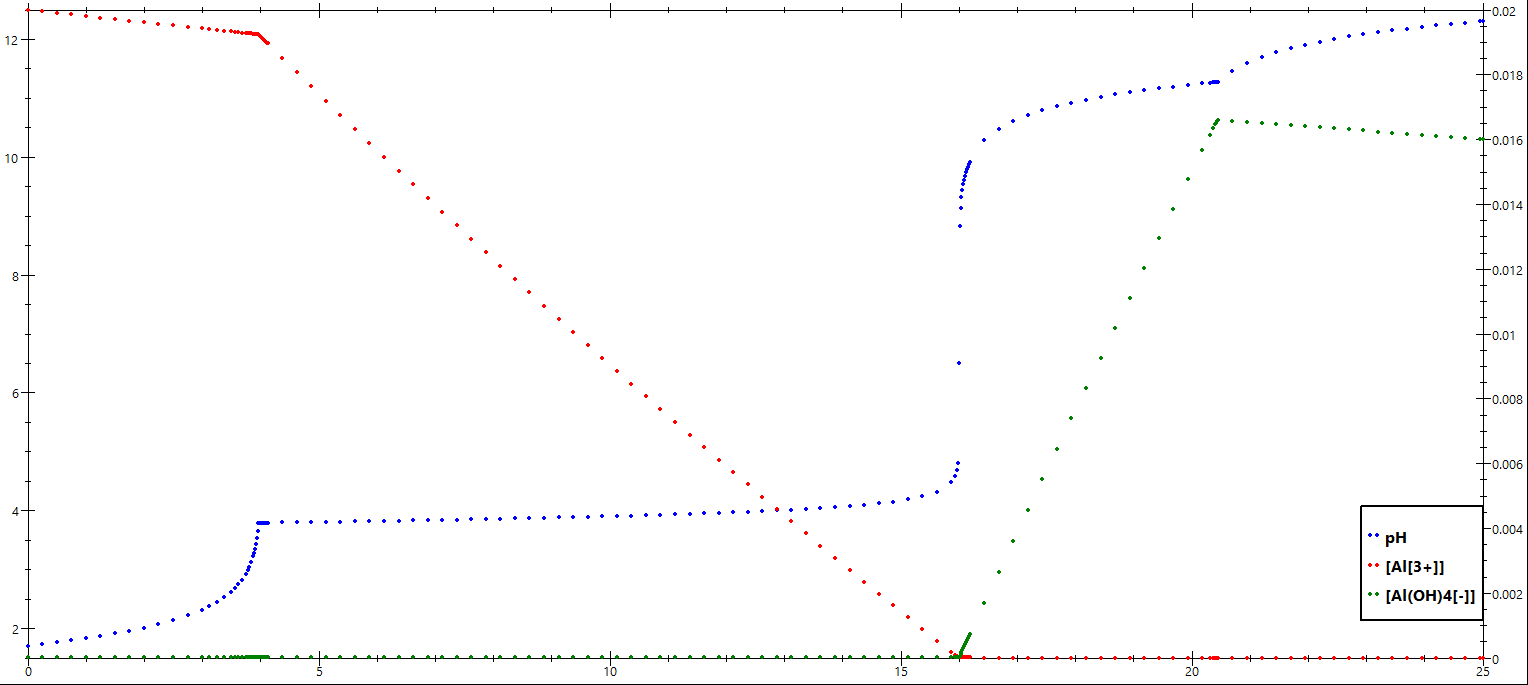 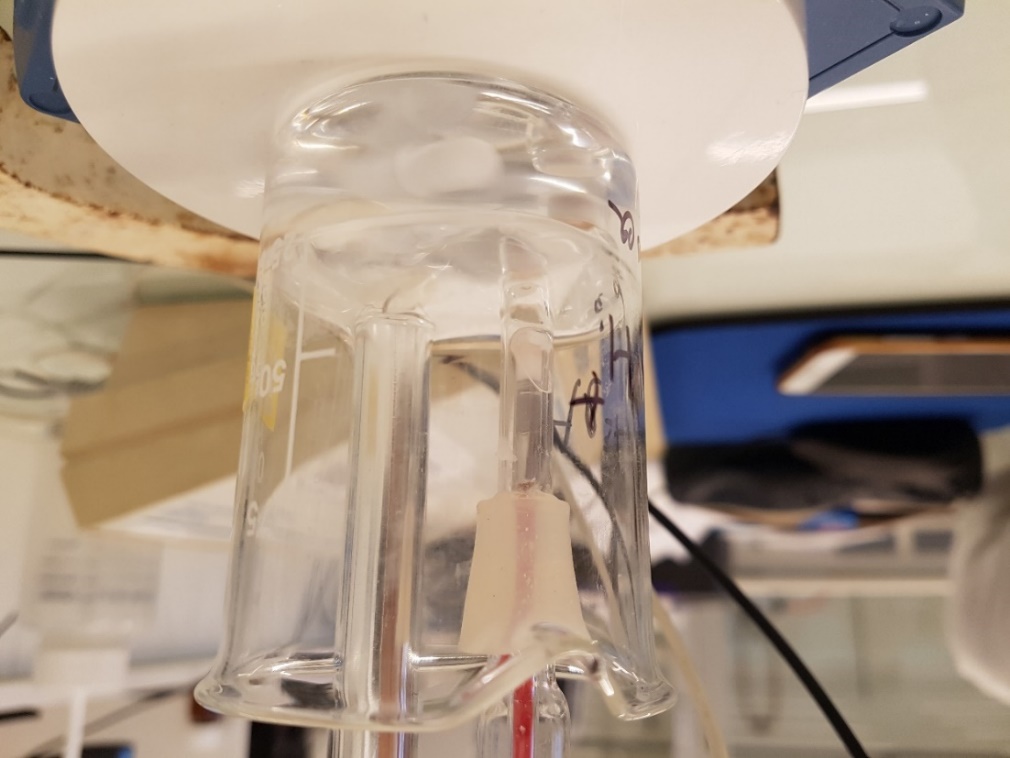 Limpide
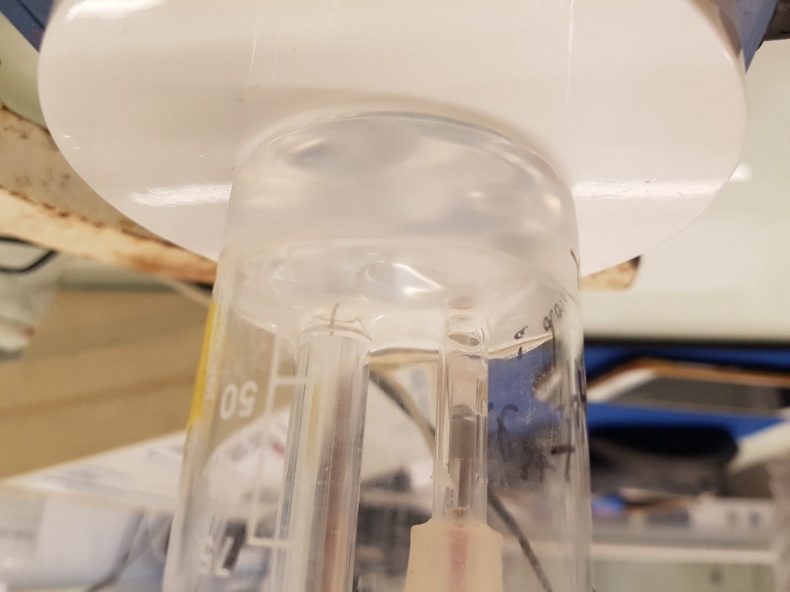 Trouble
Volume versé V (mL)
Simulation Dozzzaqueux du titrage
Concentration (mol.L-1)
pH
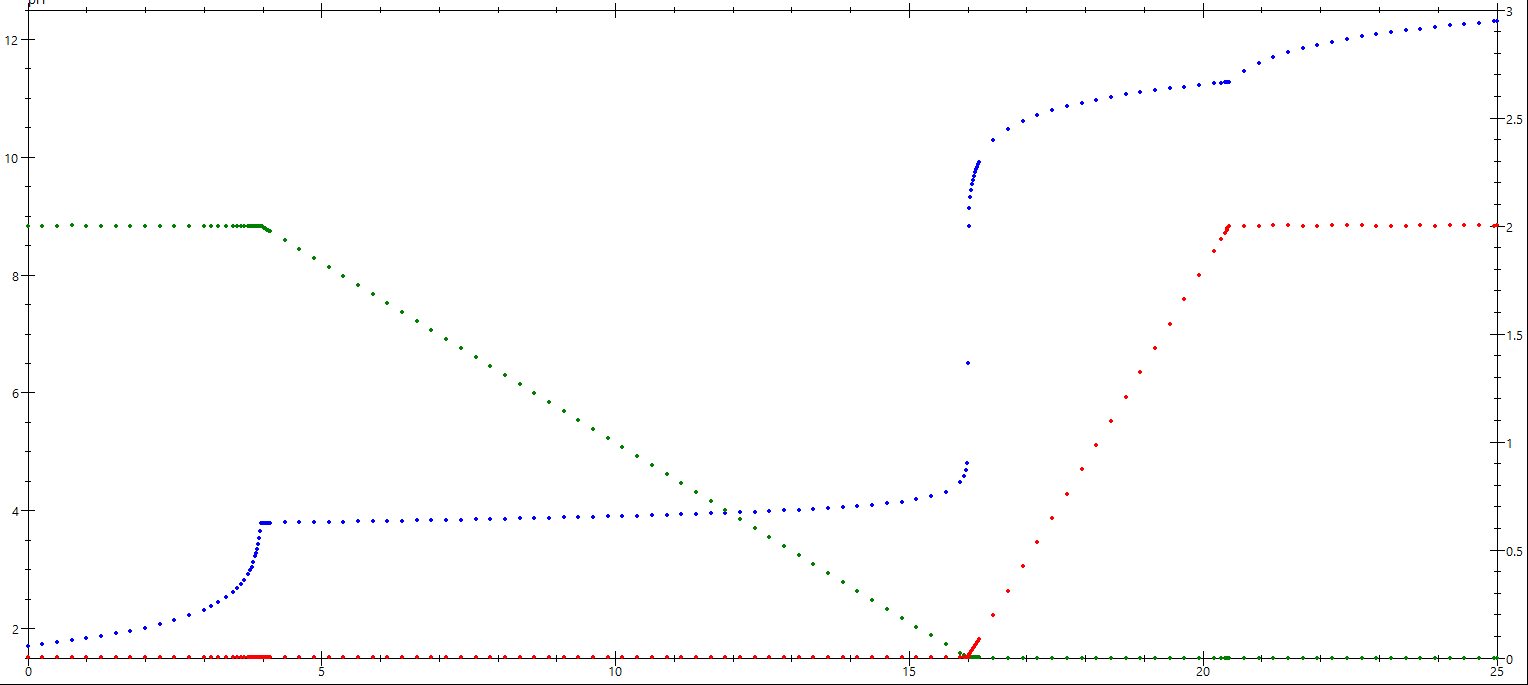 Disparition du dernier grain de solide
Dissolution
Volume versé V (mL)
Courbe réelle du pH en fonction du volume versé
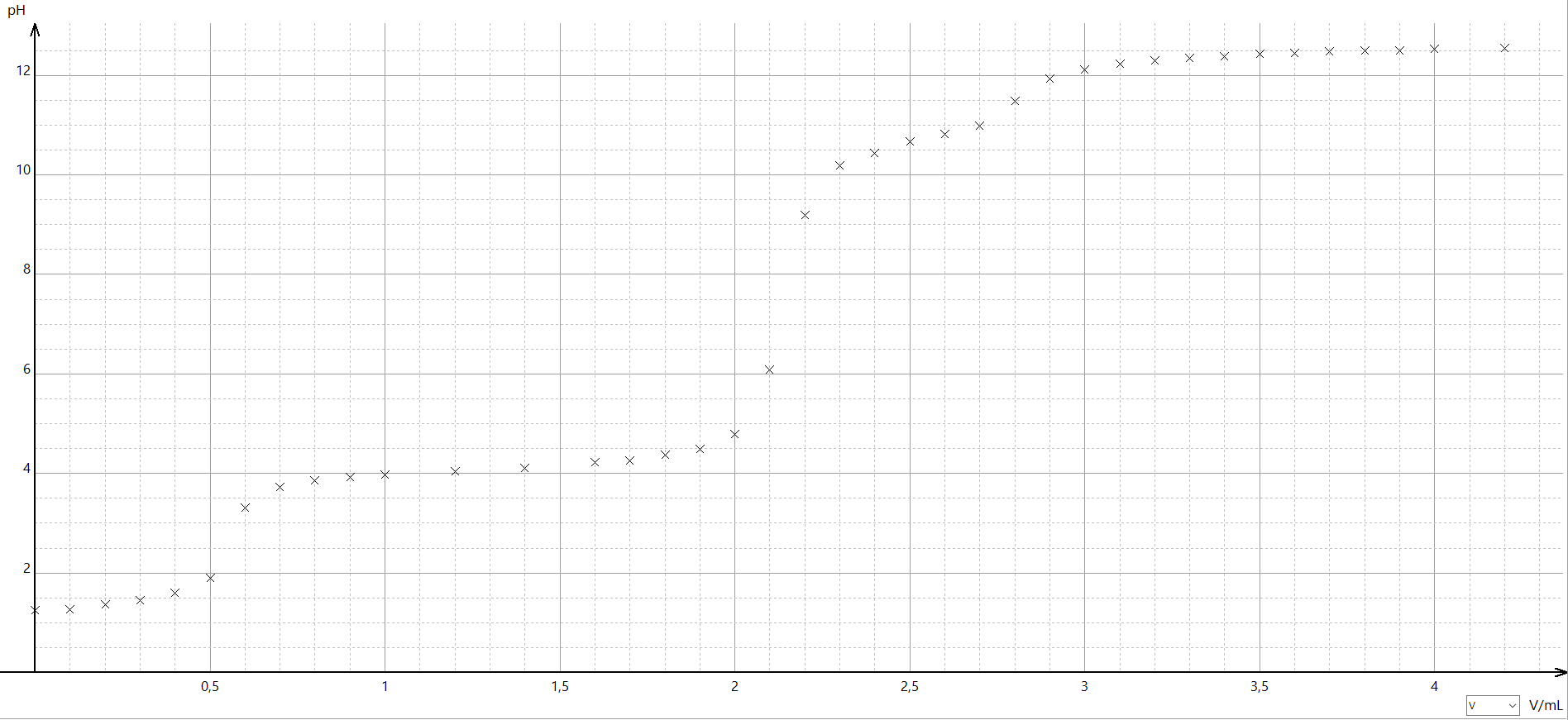 Apparition du 1er grain
Courbe réelle du pH en fonction du volume versé
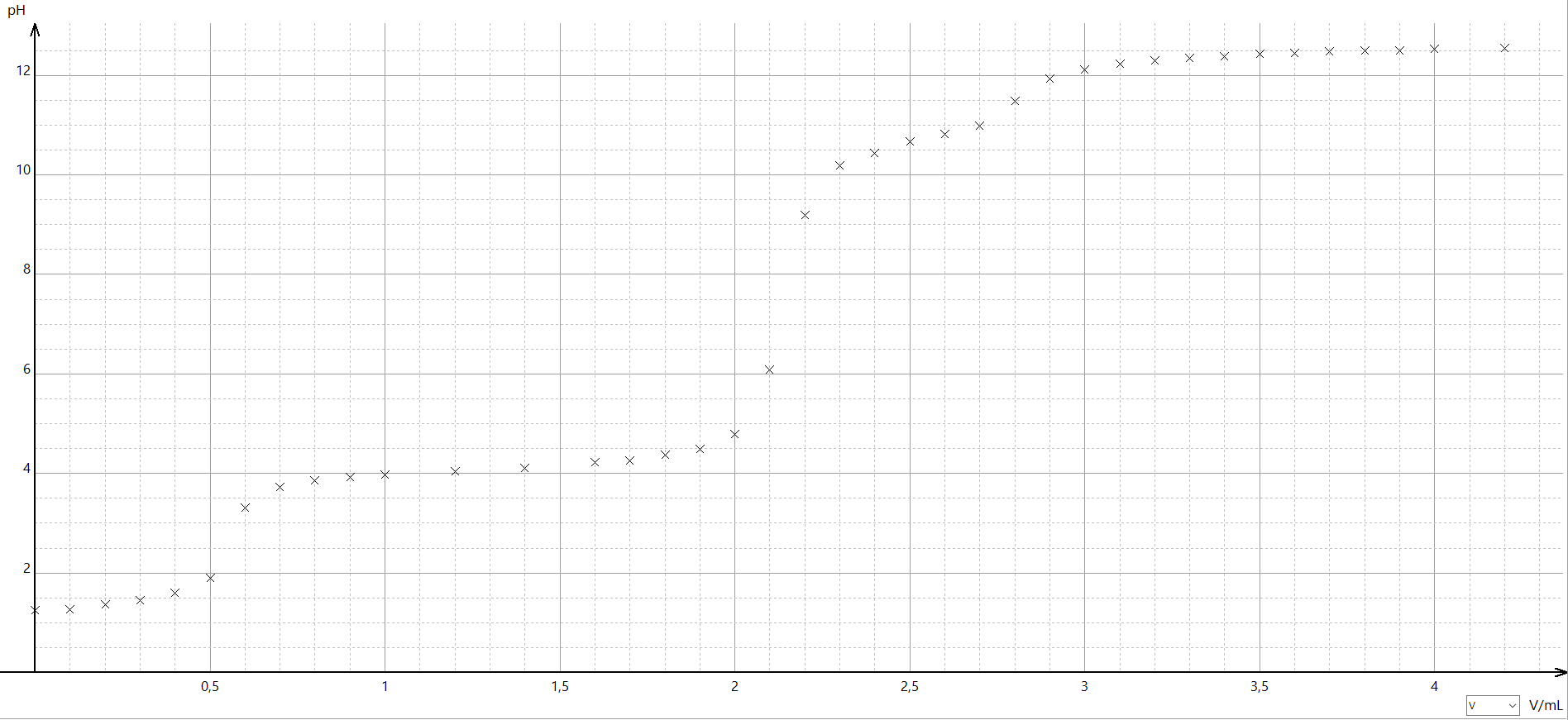 Disparition du dernier grain
Apparition du 1er grain
Fonctionnement sonde du conductimètre
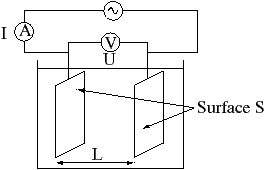 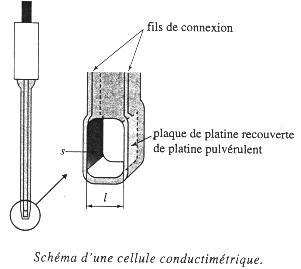 Fonctionnement électrode de verre du pH-mètre
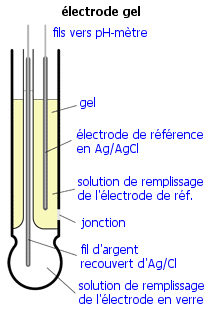 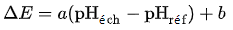 Autre méthode pour déterminer Ka(CH3COOH/CH3COO-):Titrage par suivi pH-métrique avec soude
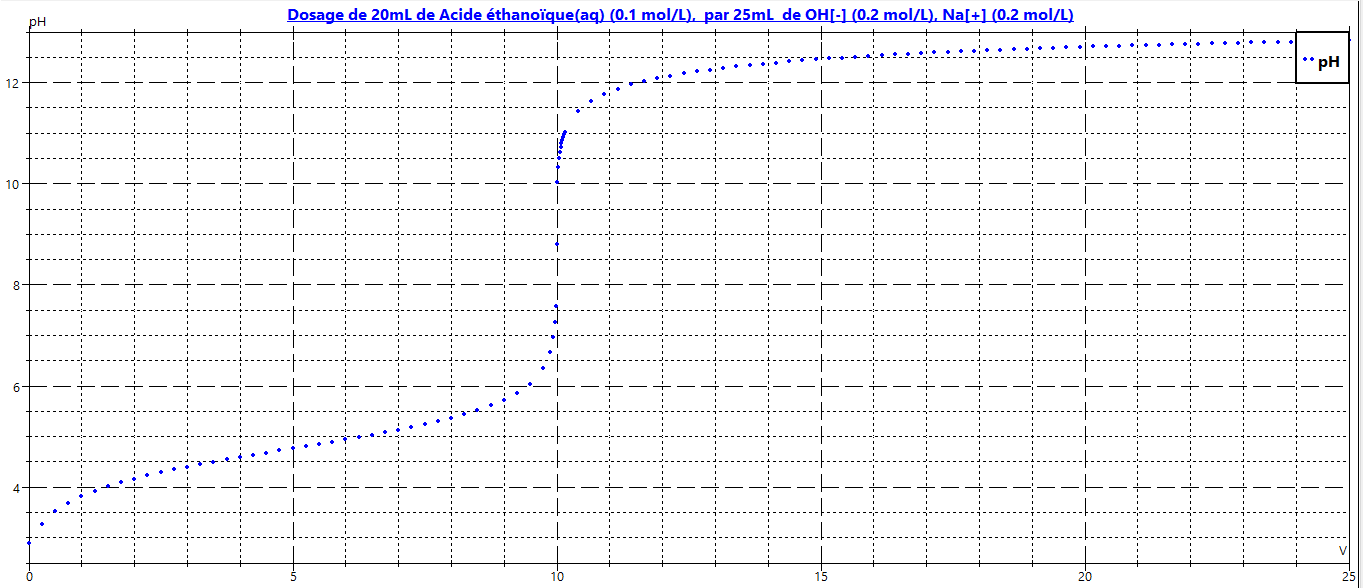 pKA